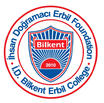 ئيَمة كيَين
وانةى ليَكؤلَينةوةى ثؤلى 5
ئةيلول / تشرينى يةكةم   بؤ ماوةى 4 هةفتة
بيرؤكةى سةرةكى: ضؤنيةتى  جولاندنى ئةندامةكانى لاشةمان كاريطةرى بؤ سةر تةندروستيمان هةية.
ثرسيارةكانى مامؤستا
سيستةمى لاشة واتة ضي؟ 
ضؤن كار  دةكات؟
ضؤن ئةندامةكانى لاشة بة يةكةوة كار دةكةن؟
بؤضى هةلَبذاردنى ضؤنيةتى ذيان طرينطة؟
هيَلةكانى ليَكؤلَينةوة:
سيستةمى لاشة و ضؤنيةتى كار كردنى (كردارة)
ضؤن ئةندامةكانى لاشة بة يةكةوة كار دةكةن (ثةيوةندى)
كاريطةرى ضؤنيةتى ذيان  بؤ سةر لاشة (ئةنجام)
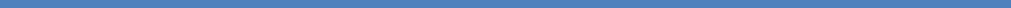 دةستهاتةكان لة زمان:
دةربارةى ثارضة نووسراويَك قسة دةكات و دةيانناسيَتةوة و باس لة طرينطيان دةكات.
ضةند ثارضة نووسؤاويَط بة شيَوةى زارةكى ليَك دةدات.
رِوون كردنةوةى بيرؤكةى سةرةكى.
بة دؤزينةوة و تؤماركردن و رِيَكخستنى زانيثاريةكان نوسراو ئامادة دةكات.
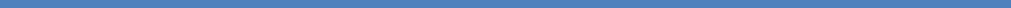 دةستهاتةكان لة بيركارى:
ثيَوانةكان: تيَطةيشتن لةوةى كة وردبينى ئاميَرى ثيَوانةيي بةندة بة ضؤنيةتى بةكار هيَنانى.
ذمارة: تيَطةيشتن لةوةى كة بةهاى ذمارة دةوانيَت بة ذمارةيةكى دوانيش بكريَت.
رِةفتار كردن لةطةلَ داتان: تيَطةيشتن لةوةى كة دةتوانريَت داتاكان بة شيَوةى جوانتر ثيَشكةش بكريَت بؤ ئةوةى كاريطةرى زياتر بيَت.
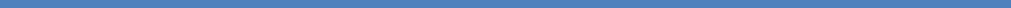 ثةروةردةى فيزيايي:
تاقيكردنةوة: ضاوديَرى كردنى لاشةى رِيَك و ضؤن تةندرووست دةبيَت.
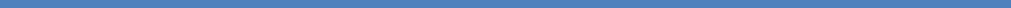 ميوزيك:
قوتابيةكان فيَرى ضةمكة ميوزيكيةكان دةبن و فيَرى ئةوة دةبن كة ضؤن بةكاريان ديَنن بة شيَوةيةكى درووست.
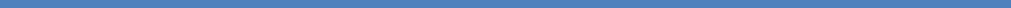 تةكنةلؤذياى زانيارى:
كؤ كردنةوةى زانيارى لة WIKI بؤ سيستةمى لاشة.
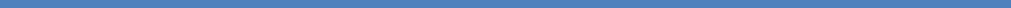 هونةر
لةم وانةيةدا قوتابيان زياتر كار لةسةر ويَنة دةكةن.
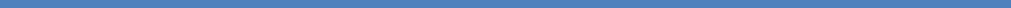 كتيَبخانة:
ئةمسالَة لة كتيَبخانة بةم جؤرة رِفتار دةكةين: 
هيَنانى كتيَب و طؤرِينى كتيَب.
ضالآكيةكانى خويَندن بة تةنها.
بة يةكةوة خويَندن لةطةلَ كةسيَك لة ثؤلةكةى.
بة تةنها كار كردن و ليَكؤلَينةوة و تةواو كردنى ضالآكيةكانى.
فيَربوونى ضؤنيةتى دؤزينةوةى سةرضاوةكان.